Parco Nazionale delle Dolomiti BellunesiREGOLAMENTO del PARCO
Titolo I - Principi e disposizioni generali
Titolo II – Salvaguardia dell’ambiente naturale e del paesaggio
Titolo III - Disciplina delle attività antropiche

Titolo IV – Misure di incentivazione
Titolo V - Rilascio di nulla osta e autorizzazioni
Titolo VI – Indennizzi per i danni provocati dalla fauna selvatica
Titolo VII - Sanzioni amministrative
Titolo VIII – Allegati
Parco Nazionale delle Dolomiti BellunesiREGOLAMENTO del PARCO
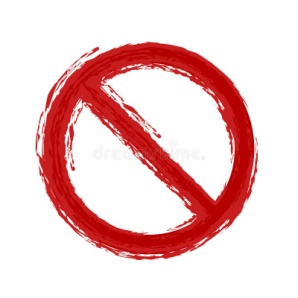 FLORA
NO
Raccolta, asportazione e danneggiamento di ogni tipo di specie vegetale o di parti delle stesse, sia epigee che ipogee (art.5 c. 1)
Uso dei diserbanti chimici  per manutenzione dei cigli stradali (art.5 c. 5)
Parco Nazionale delle Dolomiti BellunesiREGOLAMENTO del PARCO
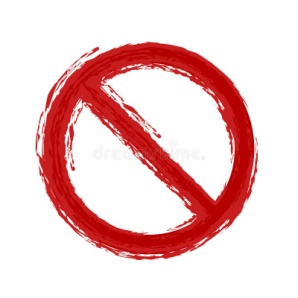 FAUNA
NO
Cattura, uccisione, danneggiamento e disturbo delle specie animali tranne per Mus musculus e  Rattus norvegicus , gli animali allevati con finalità zootecniche e produttive e per la lotta contro i patogeni autorizzata dall’Ente (art.9 c. 1,4 e 5).
l’attività venatoria e la pesca (art.9 c. 2).
trasporto attraverso il Parco di qualsiasi specie animale abbattuta al di fuori del Parco per caccia o pesca, fatti salvi gli attraversamenti che avvengano lungo la SR 203 della Val Cordevole e la SP 473 di Croce d’Aune (art.9 c. 3).
Parco Nazionale delle Dolomiti BellunesiREGOLAMENTO del PARCO
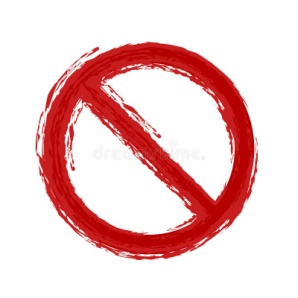 FLORA
S I
Raccolta funghi, flora spontanea e frutti di bosco (art. 7 e 8 )  consentita  nelle zone C e D (circa 13% del Parco) 
ai residenti e nativi dei Comuni del Parco;
ai proprietari, usufruttuari, conduttori di terreni e loro familiari fino al primo grado di parentela, ai titolari di altri diritti reali e gli aventi diritto di uso civico
tutti i giorni da un’ora prima del sorgere del sole fino ad un’ora dopo il tramonto
Parco Nazionale delle Dolomiti BellunesiREGOLAMENTO del PARCO
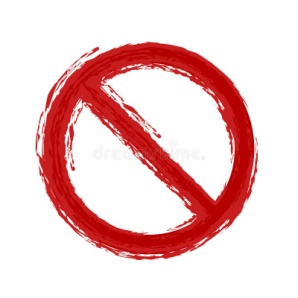 FLORA
NO
Introduzione nelle zone A e B (circa 85% del Parco) qualsiasi specie vegetale non autoctona, comprese talee, propaggini, rizomi, semi o spore (art.6 c. 1).
È vietata l’introduzione in tutto il territorio del Parco di organismi transgenici di qualsiasi specie (art.6 c. 2).
Parco Nazionale delle Dolomiti BellunesiREGOLAMENTO del PARCO
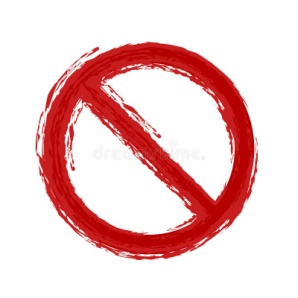 FLORA
S I
È consentito detenere specie ornamentali ed ortive, coltivate negli spazi aperti di pertinenza degli edifici, purché ne sia evitata la diffusione (art.6 c. 3).
Parco Nazionale delle Dolomiti BellunesiREGOLAMENTO del PARCO
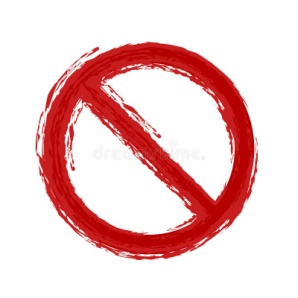 FAUNA
S I
Prelievi o catture di animali selvatici a scopo sanitario, didattico o scientifico previa autorizzazione dell’Ente Parco, rilasciata dal Direttore su deliberazione del CD, sulla base di specifico parere di ISPRA (art. 12) e, se del caso, nel rispetto di quanto previsto dall’art. 11 del D.P.R. 357/97.
Parco Nazionale delle Dolomiti BellunesiREGOLAMENTO del PARCO
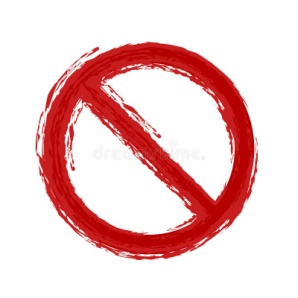 FAUNA
S I
Abbattimenti faunistici selettivi  (art. 11) per ricomporre squilibri ecologici accertati attraverso specifica indagine e/o sulla base di studi specialistici per la definizione dello specifico progetto d’intervento con piano tecnico operativo che deve essere approvato dal CD.
Ogni specifico progetto d’intervento è sottoposto all’approvazione del Ministero della transizione ecologica, previo parere dell’ISPRA.
Parco Nazionale delle Dolomiti BellunesiREGOLAMENTO del PARCO
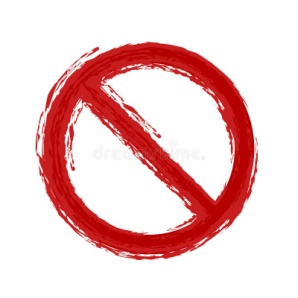 FAUNA
NO
Introduzione di qualsiasi specie animale non autoctona (art. 13).
Parco Nazionale delle Dolomiti BellunesiREGOLAMENTO del PARCO
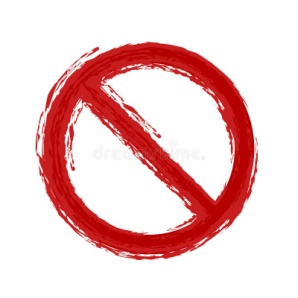 FAUNA
S I
Sono consentiti ripopolamenti e/o reintroduzioni per iniziativa e sotto la diretta responsabilità e sorveglianza dell’Ente, attuati dal personale dell’Ente o da persone espressamente autorizzate, dopo specifica indagine e/o sulla base di studi specialistici e su approvazione del CD (art. 13 c. 2).
Parco Nazionale delle Dolomiti BellunesiREGOLAMENTO del PARCO
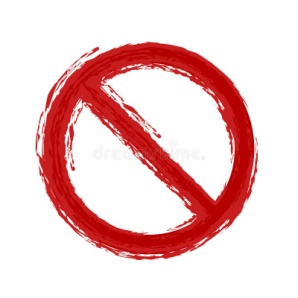 FAUNA
S I
È consentito introdurre e detenere animali domestici tradizionali e da cortile unicamente all’interno degli edifici e negli spazi aperti di pertinenza dei medesimi (art. 26 c. 1).
Parco Nazionale delle Dolomiti BellunesiREGOLAMENTO del PARCO
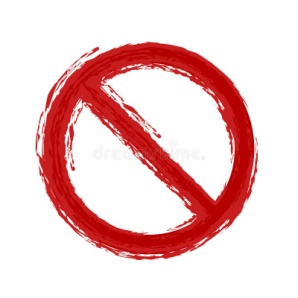 FAUNA
S I
Chiunque rinvenga animali selvatici feriti o morti (art. 10 c. 1 e 3)  ha l’obbligo di segnalarlo al Reparto CC PNDB o al personale dell’Ente.
Sono possibili soppressioni eutanasiche (art. 10 c. 2) unicamente nel caso l’animale sia giudicato irrecuperabile, secondo il parere di un medico veterinario, ad opera o sotto il controllo diretto di personale del Reparto CC PNDB e/o dell’Ente.
Parco Nazionale delle Dolomiti BellunesiREGOLAMENTO del PARCO
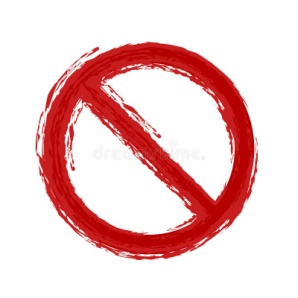 FAUNA
S I
E’ consentita la raccolta dei soli palchi 
di cervo o di capriolo (art. 10 c. 8)
Parco Nazionale delle Dolomiti BellunesiREGOLAMENTO del PARCO
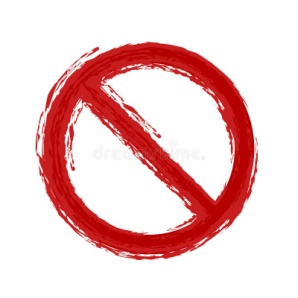 Accesso al Parco
NO
Nelle zone di riserva integrale (art. 15 c. 1) che però e  possibile attraversare seguendo il tracciato di sentieri (classificati zona di riserva generale orientata)
Parco Nazionale delle Dolomiti BellunesiREGOLAMENTO del PARCO
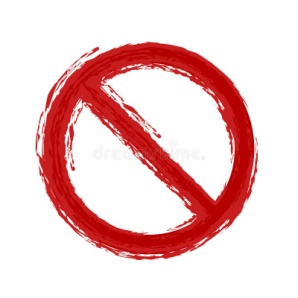 Circolazione nel Parco
NO
Con mezzi a motore (art. 18 c. 2 e 3)
lungo tutte le strade silvo-pastorali, e  lungo le strade individuate dall’Ente con apposita ordinanza 
sui percorsi fuoristrada
lungo la rete sentieristica
Parco Nazionale delle Dolomiti BellunesiREGOLAMENTO del PARCO
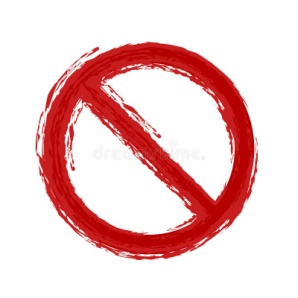 Attività nel Parco (art, 23,24,25,27,28)
NO
Accensione di fuochi, se non su bracieri fissi in aree attrezzate come l’accensione e la liberazione di lanterne volanti.
Attività di abbruciamento nelle zone A e B e nei periodi di maggiore pericolosità d’incendio
Abbandonare rifiuti di qualsiasi tipologia al di fuori dei luoghi o dei contenitori a ciò destinati e scaricare liquami dai camper al di fuori delle aree a attrezzate.
Lavare beni  e animali domestici, lungo i corsi d’acqua e nelle acque di sorgente, di lago e comunque di specchi naturali di acqua ferma in genere.
Parco Nazionale delle Dolomiti BellunesiREGOLAMENTO del PARCO
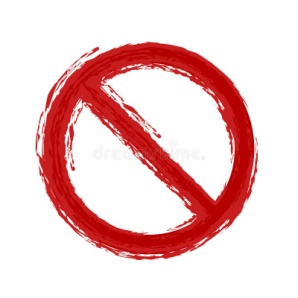 Attività nel Parco (art, 23,24,25,27,28)
NO
Emissione sonore e luminose nelle zone A. 
introdurre e detenere, da parte di privati, armi, munizioni, esplosivi e reti e trappole, lenze ed ami, atti alla cattura o all’uccisione di animali o alla distruzione delle piante
Sorvolare il Parco con aeromobili di qualsiasi specie, fatto salvo quanto previsto dalle leggi sulla disciplina del volo civile e militare. 
Atterrare e decollare in zona A e B2; nelle altre zone l’Ente può rilasciare autorizzazioni temporanee, limitatamente ad aree appositamente identificate
Parco Nazionale delle Dolomiti BellunesiREGOLAMENTO del PARCO
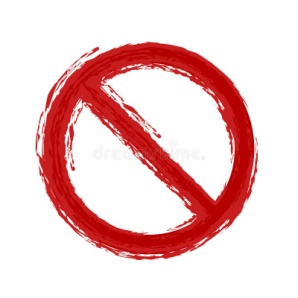 Attività nel Parco (art. 28 c. 5 e 6)
S I
Il solo sorvolo a scopo ricreativo e sportivo da parte di velivoli non a motore quali alianti, deltaplani o parapendii è ammesso a una distanza di almeno 500 m dalle pareti rocciose nell’area di volo individuata dalla cartografia che esclude le aree di maggiore pregio e
vulnerabilità
L’atterraggio di velivoli di cui al precedente comma 5 è ammesso soltanto in caso di provata e motivata emergenza.
Parco Nazionale delle Dolomiti BellunesiREGOLAMENTO del PARCO
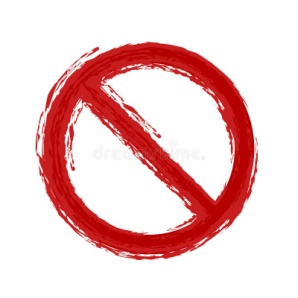 Attività ludico-ricreative ed educative
NO
manifestazioni od eventi sportivi motoristici di qualsiasi tipo e natura (art. 29 c. 3)
torrentismo (art. 30 c. 4) ma è consentito discendere il torrente Cordevole con canoa, gommone o kajak dall’alba al tramonto
flyboard (art. 30 c. 5)
aprire nuove vie ferrate
       (art. 30 c. 9)
.
.
.
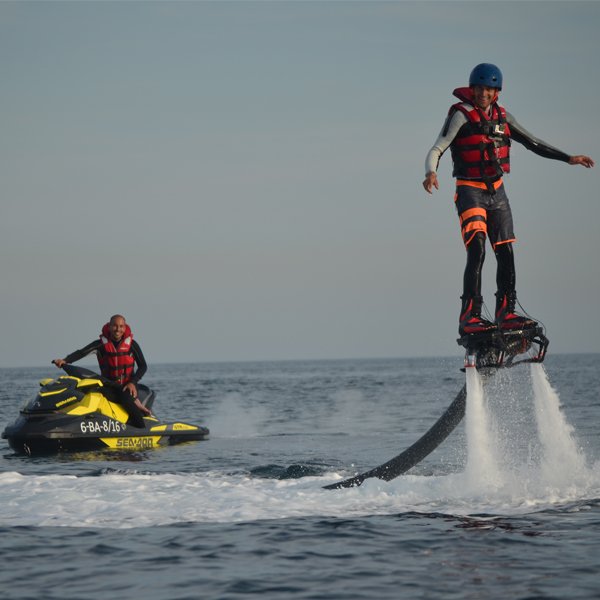 Parco Nazionale delle Dolomiti BellunesiREGOLAMENTO del PARCO
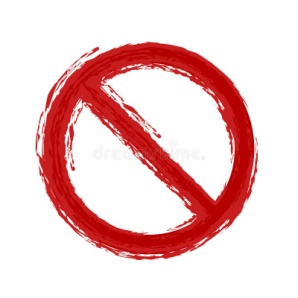 Attività ludico-ricreative ed educative
S I
Con esclusione delle zone A sono ammesse le attività sportive e ricreative senza uso di mezzi a
motore compatibili con le finalità del Parco, quali l’escursionismo a piedi, con velocipedi, con
velivoli, con equini, con sci da fondo, alpinistico, scialpinistico e speleologico oppure quali
l’arrampicata, l’uso di natanti, la balneazione, senza 
arrecare disturbo o danno alla vegetazione ed alla fauna, e agli habitat naturali (art. 29 c. 1).
Parco Nazionale delle Dolomiti BellunesiREGOLAMENTO del PARCO
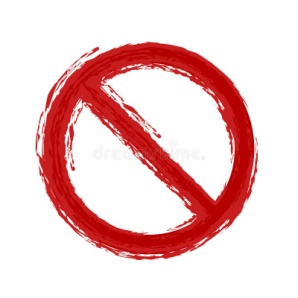 Attività ludico-ricreative ed educative
S I
L’uso di sistemi aeromobili a pilotaggio remoto esclusivamente per ricerca e gestione previa autorizzazione dell’Ente (art. 30 c. 6).
L’attività speleologica come sopra. (art. 30 c. 7).
L’apertura di falesie per l’arrampicata unicamente sulle pareti che costeggiano le strade che attraversano il fondo della Val Cordevole e della Valle del Mis previa autorizzazione dell’Ente (art. 30 c. 8).
Parco Nazionale delle Dolomiti BellunesiREGOLAMENTO del PARCO
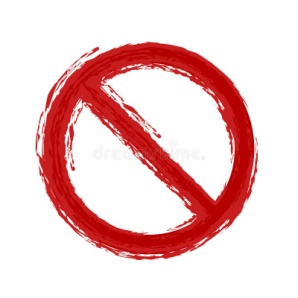 Attività ludico-ricreative ed educative
S I
Esclusivamente nelle zone B, C e D e previa autorizzazione dell’Ente,
l’organizzazione e l’attuazione di feste e sagre popolari, manifestazioni sportive, gare ed altre
attività ludico-ricreative collettive (ossia che preveda, anche non contestualmente, l’occupazione di suolo pubblico, l’allestimento di strutture, l’esposizione, distribuzione e/o vendita di prodotti) compatibili con la tutela dei valori del Parco (art. 29 c. 2).
Parco Nazionale delle Dolomiti BellunesiREGOLAMENTO del PARCO
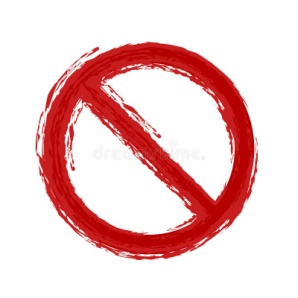 Attività agro-pastorali (art. 40)
S I
Il pascolo nelle aree individuate a tale scopo dall’Ente al di fuori delle zone A e B2, nei limiti di carico stabiliti, e previo rilascio di nulla osta ad ogni stagione monticatoria.
È possibile l’uso di recinti elettrici mobili e cani da guardiania
.
.
.
Parco Nazionale delle Dolomiti BellunesiREGOLAMENTO del PARCO
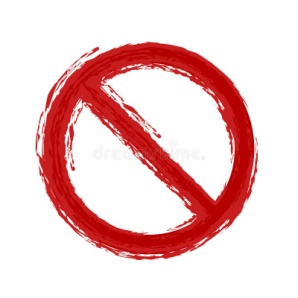 Attività agro-pastorali (art. 40)
S I
Lo sfalcio dei prati e delle aree di prateria non pascolate
 La pratica dello spietramento manuale, del decespugliamento e la trasemina solo  con l’impiego di foraggiere autoctone di produzione locale, 
lo spargimento di concime organico e/o biologico
Parco Nazionale delle Dolomiti BellunesiREGOLAMENTO del PARCO
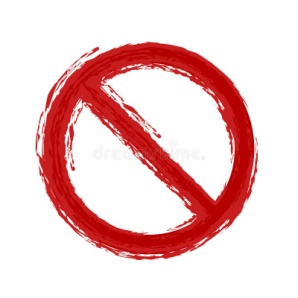 Attività agro-pastorali (art. 40)
NO
L’uso di concimi chimici e di prodotti di sintesi in agricoltura, salvo apposite deroghe autorizzate dall’Ente Parco.
Parco Nazionale delle Dolomiti BellunesiREGOLAMENTO del PARCO
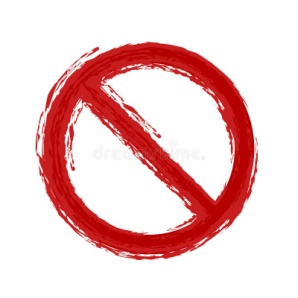 Attività selvicolturali (art. 41)
NO
-Le utilizzazioni forestali sono vietate nelle zone A e B2.

.
.
.
Parco Nazionale delle Dolomiti BellunesiREGOLAMENTO del PARCO
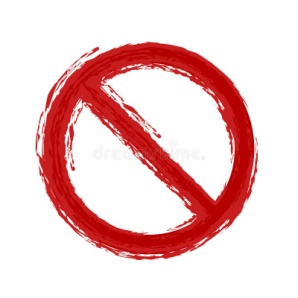 Attività selvicolturali (art. 41)
S I
In base alla
zonizzazione del Parco, 
superficie interessata dal taglio
quantità di legname da prelevare
è necessario presentare 
una comunicazione alle Stazioni del Reparto CC PNDB
una richiesta di nulla osta all’Ente che prevede un sopralluogo da parte del Reparto CC PNDB oppure un sopralluogo congiunto tra Reparto CC PNDB, personale dell’Ente e professionista, con stesura di un progetto di taglio
Parco Nazionale delle Dolomiti BellunesiREGOLAMENTO del PARCO
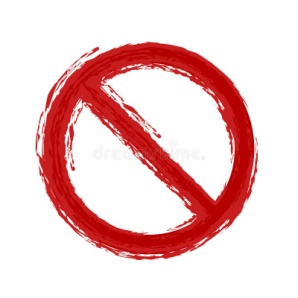 Opere e impianti nel Parco (art. 35 e 37)
NO
- nuove edificazioni, fatto salvo quanto disposto in materia nel Piano.
 installazioni di nuove linee elettriche aeree ad AT e relativi tralicci e cabine di trasformazione;
 nuove strade;
 nuovi impianti e antenne per radio-telecomunicazione
 installazione di centrali eoliche, fotovoltaiche, idroelettriche, termiche superiori ad una potenza di 30kW
nuove opere di correzione e di regolazione dei corsi d’acqua, salvo per motivi di sicurezza, previo nulla osta

.
.
.
Parco Nazionale delle Dolomiti BellunesiREGOLAMENTO del PARCO
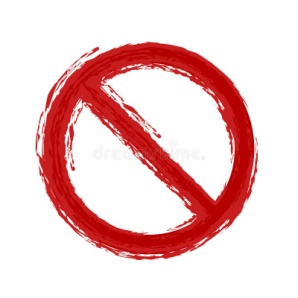 Opere e impianti nel Parco (art. 37)
S I
Previo nulla osta dell’Ente, con l’adozione di soluzioni che consentano di minimizzare l’impatto ambientale:
nuove linee elettriche in MT e BT nei fondovalle delle zone C e D da realizzarsi interrate o, se ciò determinasse un impatto ambientale maggiore, aeree utilizzando cavi ecologici e, preferibilmente, pali in legno;
la sostituzione dei conduttori nudi di linee aeree esistenti con cavo ecologico;
installazione di centrali eoliche (zone C e D), fotovoltaiche, idroelettriche, termiche inferiori o equivalente ad una potenza di 30kW per autoconsumo